1.2  直角三角形
第2课时
八年级下册
WWW.PPT818.COM
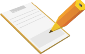 学习目标
通过探索判定直角三角形全等的条件，学会利用HL进行判定的方法.
1
会灵活运用全等三角形的判定方法判定直角三角形全等，并能已知
斜边和直角边作直角三角形.
2
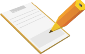 预习反馈
1.判定两个直角三角形全等的定理：斜边和                   对应相等的两个直角三角形全等（可以简写成“斜边、直角边公理”或“HL”）
2. 判断：如图，具有下列条件的Rt△ABC与Rt△A′B′C′（其中∠C＝∠C′＝90°）是否全等，在（　）里填写理由；如果不全等，在（　）里打“×”： 
（1）AC＝A′C′,∠A＝A′　　　 （     ）
（2）AC＝A′C′，BC＝B′C　　  （     ）
（3）AB＝A′B′，∠B＝∠B′　   (     ）
（4）∠A＝∠A′，∠B＝∠B′　  （    ）     
（5）AC＝A′C′，AB＝A′B′     （   ）
一直角边
ASA
SAS
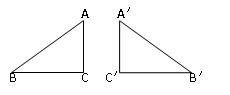 AAS
×
HL
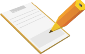 活动探究
活动1：如图，两角及其中一角的对边对应相等的两个三角形全等(AAS)； 那么，“两边及其中一边的对角对应相等的两个三角形全等”吗？.
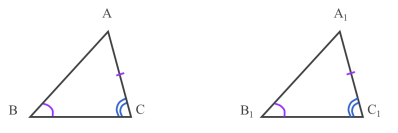 观察下列演示，你有什么发现？
A
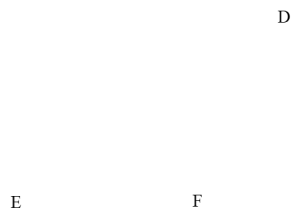 B
C
归
纳
两边及其中一边的对角对应相等的两个三角形不一定全等.
活动2：已知一条直角边和斜边你能作出一个直角三角形吗？
a
已知：如图线段a、c（a＜c），直角α
求作：Rt△ABC，使∠C=∠α，BC=a，AB=c，
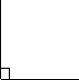 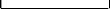 c
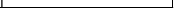 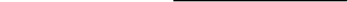 小明的作法如下：
1.作∠MCN=∠α=90º.
2.在射线CM上截取CB=a.
3.以B为圆心，线段c为半径作弧，交射线CN与点A.
4.连接AB，得到Rt△ABC
活动3：两边及其中一边的对角对应相等的两个三角形不一定全等.如果将其中一边所对的角换成直角，这两个三角形全等吗？
证明：斜边和直角边分别相等的两个直角三角形全等.
已知：如图在△ABC和△A ′B′C′中，∠C=∠C′=90 º, AB=A′B′, AC=A′C′.
求证： △ABC ≌ △A′B′C′.
证明：在△ABC中，
∵ ∠C=90 º,
∴ BC ²=AB ²-AC ²（勾股定理）,
同理， B′C′²=A′B′²-A′C′²,
∵  AB=A′B′, AC=A′C′,
∴  BC=B′C′
∴ △ABC ≌ △A′B′C′
A′
A
B′
B
C
C′
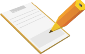 归纳小结
定理：斜边和直角边分别相等的两个三角形全等.
这一定理简述为”斜边、直角边”或“HL”
判定两个直角三角形全等的方法：
”边、边、边”或“SSS ”
”边、角、边”或“SAS ”
”角、边、角”或“ASA ”
”角、角、边”或“AAS ”
”斜边、直角边”或“HL ”
例1  已知：Rt△ABC和Rt△A′B′C′，∠C=∠C′=90°，BC=B′C′，BD、B′D′分别是AC、A′C′边上的中线且BD=B′D′ (如图)．
求证： Rt△ABC≌CORt△A′B′C′．
证明：在Rt△BDC和Rt△B′D′C′中，
∵BD=B′D′,BC=B′C′,
∴Rt△BDC≌Rt△B′D′C′ (HL定理)．
CD=C'D'．
又∵AC=2CD，A′C′=2C′D′，∴AC=A′C′．
∴在Rt△ABC和Rt△A 'B 'C '中，
∵BC=B′C ′，∠C=∠C ′ =90°，AC=A′ C ′ ，
∴Rt△ABC≌CORt△A′B′C′(SAS)
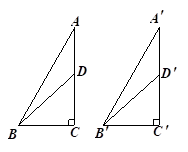 例2 .如图，有两个长度相同的滑梯，左边滑梯的高度AC与右边滑梯水平方向的长度DF相等，两个滑梯的倾斜∠ B和 ∠F的大小有什么关系 . 

解：∠BAC= ∠EDF=90°
在Rt△ABC与Rt△DEF中，BC=EF，AC=DF，
∴Rt△ABC≌Rt△DEF （HL），
∴∠B=∠DEF（全等三角形对应角相等），
又∵ ∠DEF+ ∠F=90 º
∴∠B+ ∠F=90°
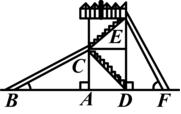 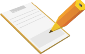 自我小结
“ HL”公理是仅适用于直角三角形的特殊方法.
因此，判断两个直角三角形全等的方法除了可以使用“SAS”、“AS A”、“AAS”、“SSS”外，还可以使用“  HL”.
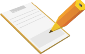 跟踪检测
1．如图，点P是∠BAC内一点，PE⊥AC于点E，PF⊥AB于点F，PE＝PF，则直接得到△PEA≌△PFA的理由是(     ) 
  A．HL     B．ASA        C．AAS      D．SAS
2．不能判断两个直角三角形全等的条件是(    )
  A．两锐角对应相等的两个直角三角形 
  B．一锐角和锐角所对的直角边分别对应相等的两个直角三角形
  C．两条直角边分别对应相等的两个直角三角形
  D．一条直角边和斜边分别对应相等的两个直角三角形
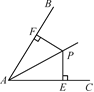 A
A
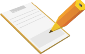 跟踪检测
3. 如图，在△ABC中，AB＝AC，BD⊥AC于点D，CE⊥AB于点E，BD和CE交于点O，AO的延长线交BC于点F，则图中全等的直角三角形有(     )
  A．3对       B．4对      C．5对     D．6对

4．如图，点D，A，E在直线l上，AB＝AC，BD⊥l于点D，CE⊥ l于 点E，且BD＝AE，若BD＝3，CE＝5，则DE＝     ．
D
8
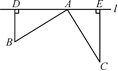 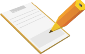 跟踪检测
5．如图，在△ABC中，AB＝CB，∠ABC＝90°，F为AB延长线上一点，点E在BC上，且AE＝CF.
(1)求证：Rt△ABE≌Rt△CBF；
(2)若∠CAE＝3 0°，求∠ACF的度数． 

解：(1)证明：∵∠ABC＝90 °，∴∠CBF＝∠ABE＝90 °.
在Rt△ABE和Rt△CBF中，
∵AE＝CF，AB＝CB， ∴Rt△AB E≌Rt△CBF(HL)．
(2)∵AB＝CB，∠ABC＝90 °，∴∠CAB＝∠ACB＝45 °.
∴∠BAE＝∠CAB－∠CAE＝4 5 °－30 °＝15 °.
由(1)知Rt△ABE≌Rt△CBF，
∴∠BCF＝∠BAE＝15 °.∴∠ACF＝∠ BCF＋∠ACB＝15 °＋45 °＝60 °.
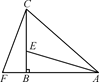 再见